Základní škola a Mateřská škola, Šumná, okres ZnojmoOP VK 1.4 75022320Tematický celek: Výchova k občanství II. stupeňNázev a číslo učebního materiáluObčan a obecVY_32_INOVACE_06_09Tomáš ZezulaAnotace: Obec, obec s rozšířenou působností, orgány obce, obecní volbyMetodika: prezentace slouží k předvedení na interaktivní tabuli
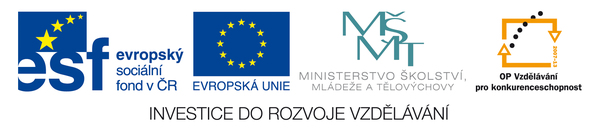 Občan a obec
Jak může obecní samospráva ovlivnit život občana?

Jak může občan ovlivnit život své obce?

Za co je zastupitelstvo zodpovědné?
Obec s rozšířenou působností
Od 1. ledna 2003
Celkem asi 205 měst
Mezičlánek veřejné správy mezi kraji a obcemi
Vykonávají následující agendu:
Evidenci obyvatel
Vydávání cestovních a osobních dokladů, řidičských průkazů, technických průkazů
Evidenci motorových vozidel
Živnostenské oprávnění
Výplatu sociálních dávek
Sociálně – právní ochranu dětí
Péči o staré a zdravotně postižené
Vodoprávní řízení, odpadové hospodářství a ochranu životního prostředí
Státní správu lesů, myslivosti a rybářství
Dopravu a silniční hospodářství
Obec
Samospráva: správa vlastních záležitostí
Státní správa: realizace státní moci prostřednictvím městských a obecních úřadů

Rada obce: 
výkonný orgán obce v oblasti samosprávy
Zasedání je neveřejné, usnáší se většinou členů
Lichý počet členů
Obce do 15 členů zastupitelstva Radu nemají – její úkoly plní starosta obce
Zastupitelstvo obce
Sbor zástupců volený občany
Přijímá závazné normy v dané obci
Schvaluje program rozvoje obce
Schvaluje rozpočet obce
Volí starostu, místostarostu atp.
Navrhuje změny v katastru obce, územního plánu
Zřizuje a ruší obecní policii
Počet členů zastupitelstva je závislý na velikosti obce:
Do 500 obyvatel	- 5 - 12 členů
500 – 30000		- 7 - 15 členů
3000 – 10 000		- 11 – 25 členů
10 000 – 50 000	- 15 – 35 členů
50 000 – 150 000 	- 25 – 45 členů
Nad 150 000 		- 35 – 55 členů
Volby do obecního zastupitelstva
Každé 4 roky
Tajnost – volič odevzdá hlas takovým způsobem, aby nemohl být pozorován koho volil (plenta)
Všeobecnost – není vyloučena žádná skupina občanů, stejný přístup k volebnímu právu
Rovnost – každý hlas má stejnou váhu
Zdroje:
Janošková D., Ondráčková M. Občanská výchova 8, učebnice pro základní školy a víceletá gymnázia, 1. vydání, Plzeň: Nakladatelství Fraus 2005, ISBN 80-7238-393-0

Janošková D., Ondráčková M. Občanská výchova 8, příručka pro učitele pro základní školy a víceletá gymnázia, 1. vydání, Plzeň: Nakladatelství Fraus 2005, ISBN 80-7238-394-9